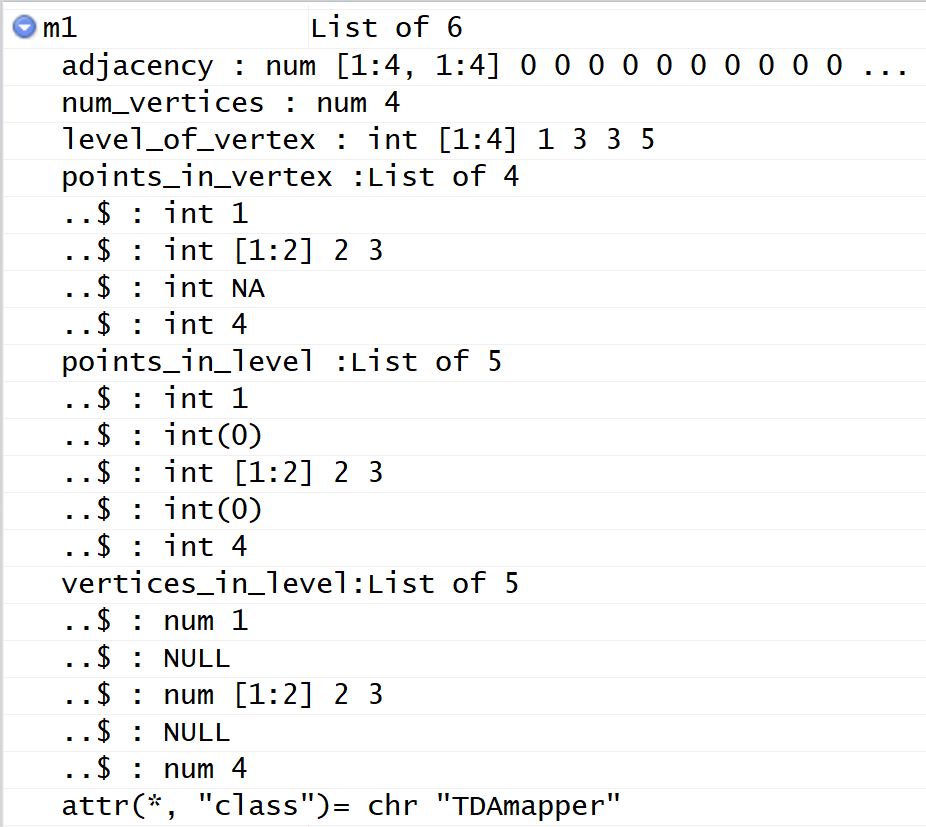 Data structure of mapper1D output.

From upper right corner of Rstudio
Created using
m1datastructureLecture.r
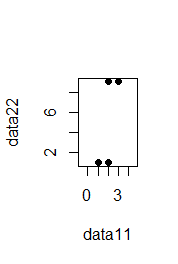 > m1
$adjacency
     [,1] [,2] [,3] [,4]
[1,]    0    0    0    0
[2,]    0    0    0    0
[3,]    0    0    0    0
[4,]    0    0    0    0

$num_vertices
[1] 4

$level_of_vertex
[1] 1 3 3 5
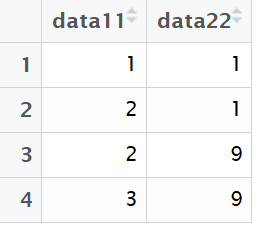 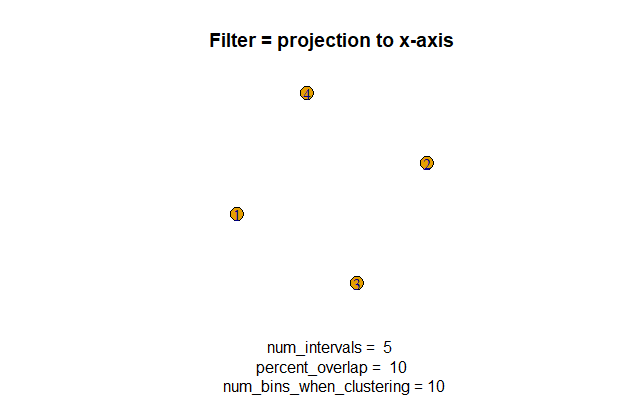 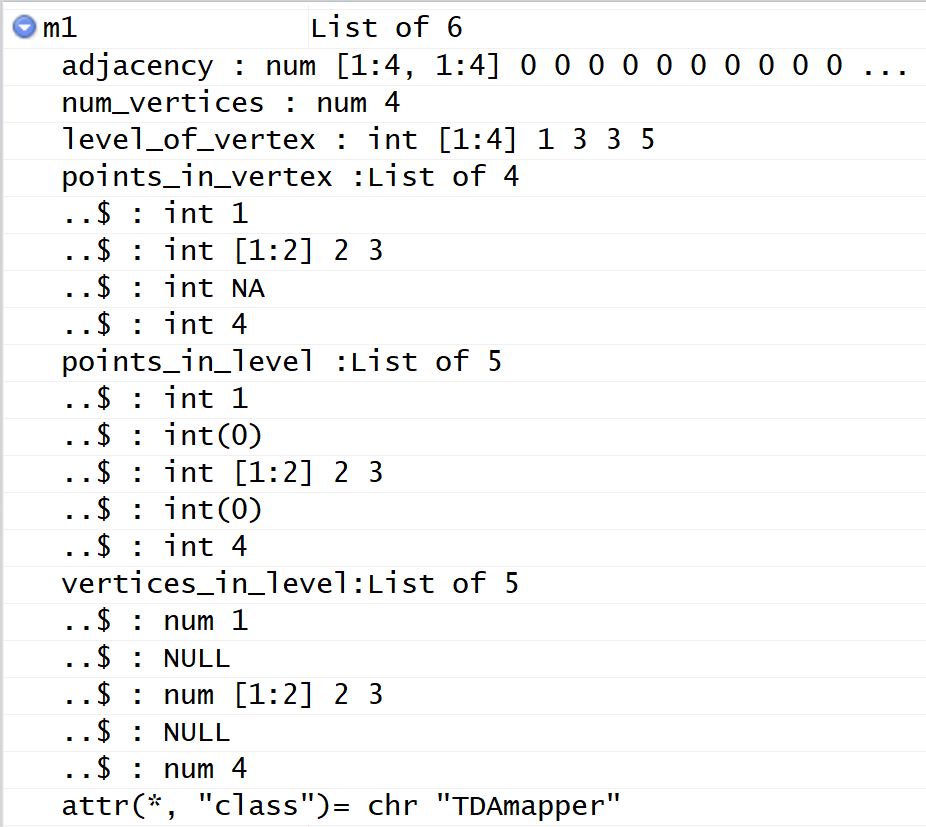 $points_in_vertex
$points_in_vertex[[1]]
[1] 1

$points_in_vertex[[2]]
[1] 2 3

$points_in_vertex[[3]]
[1] NA

$points_in_vertex[[4]]
[1] 4
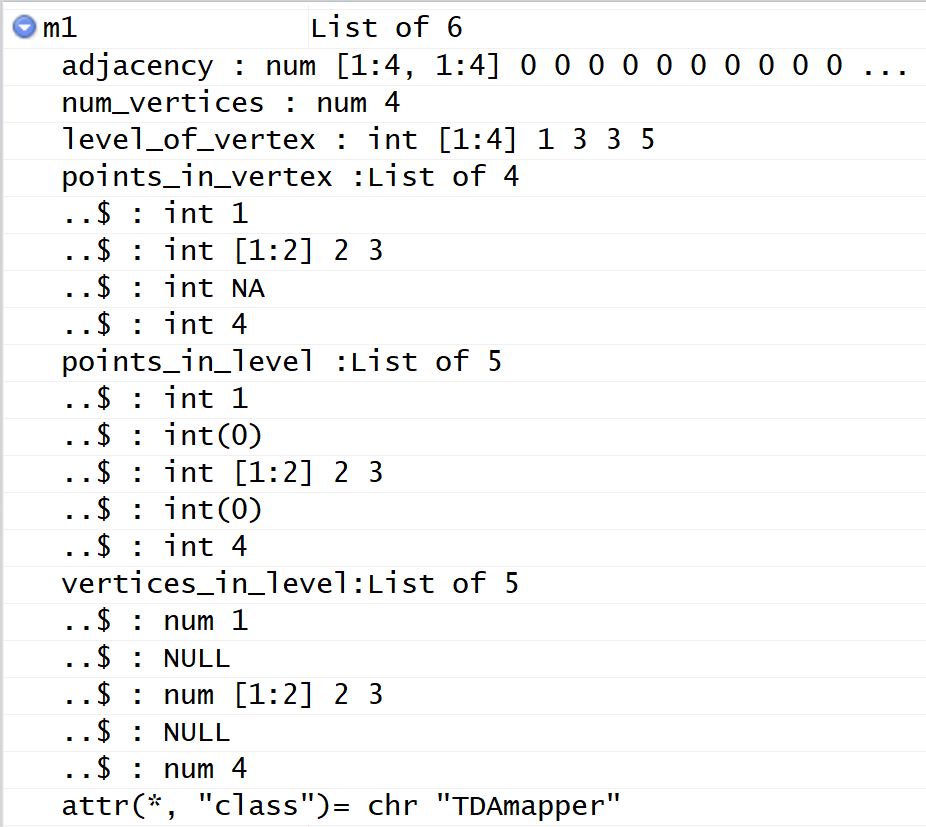 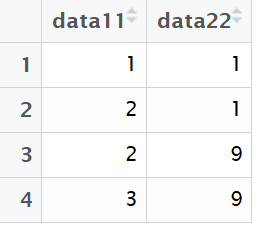 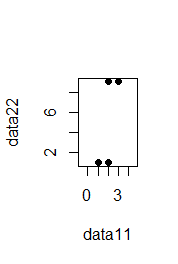 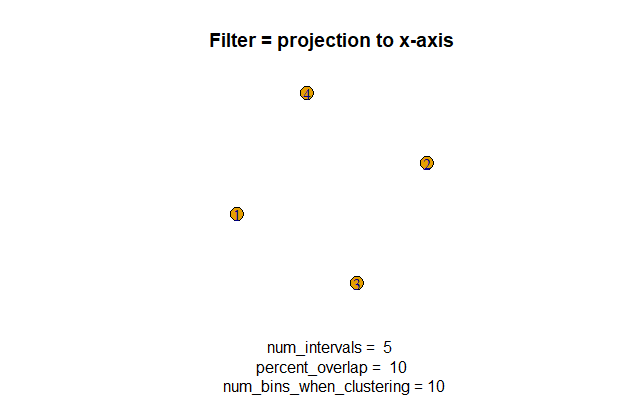 cluster_cutoff_at_first_empty_bin.r
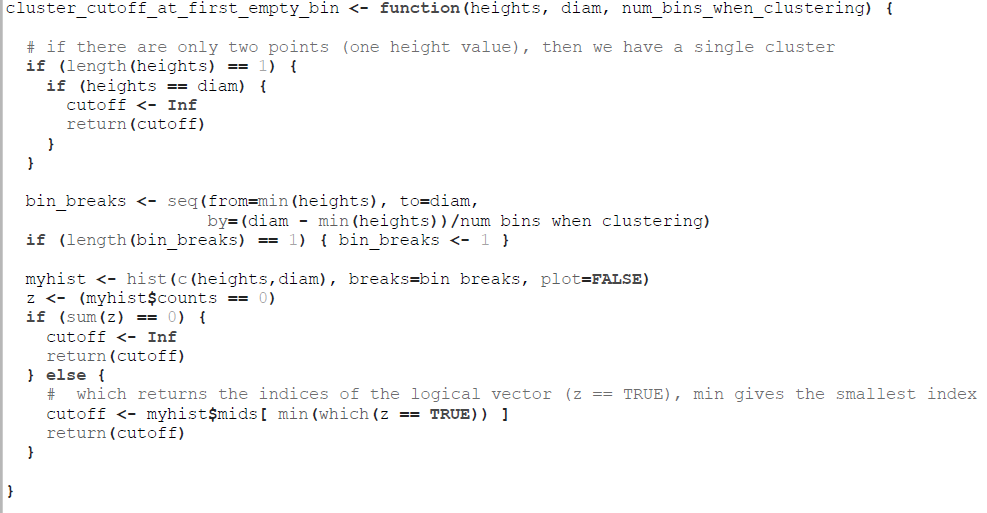 num_bins_when_clustering = ???
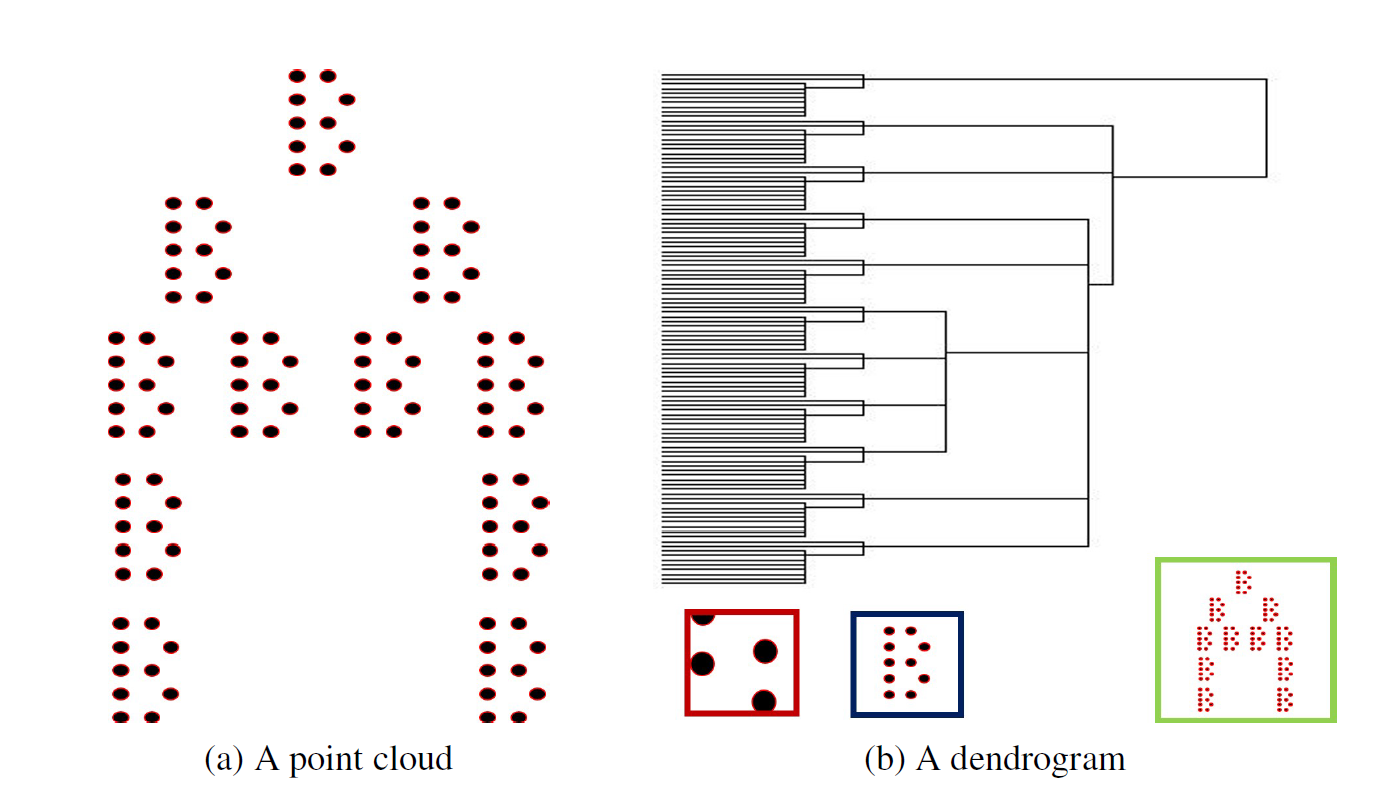 Figure courtesy of Paul Samuel Ignacio
cluster_cutoff_at_first_empty_bin.r
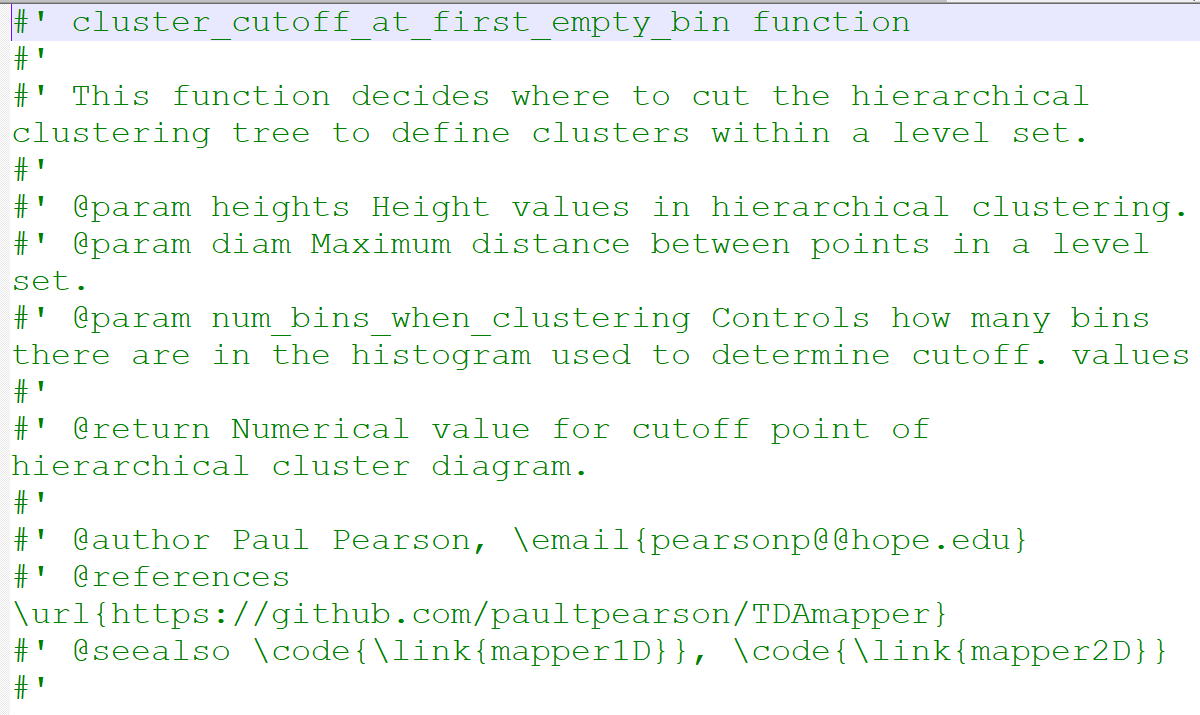 >   hc <-hclust(dist(DataSet), method="single")
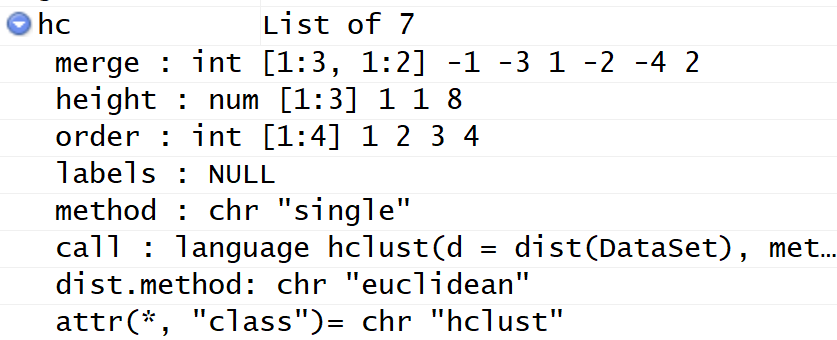 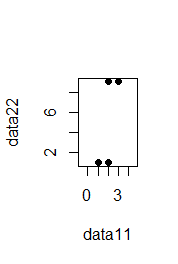 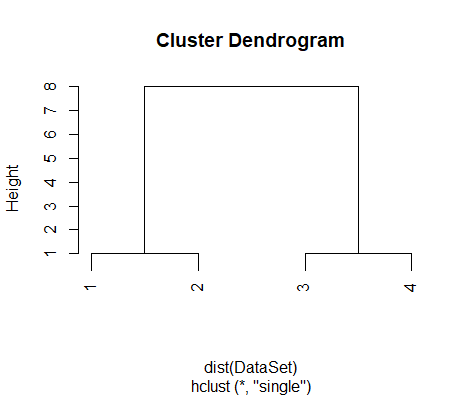 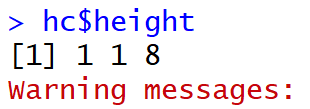 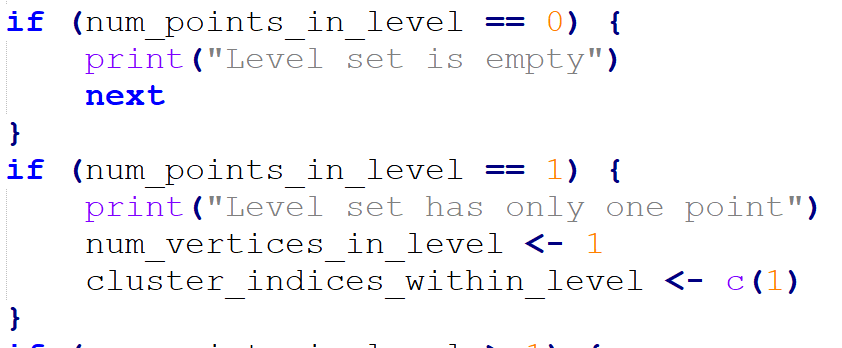 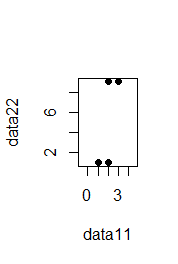 Bin with 2 points
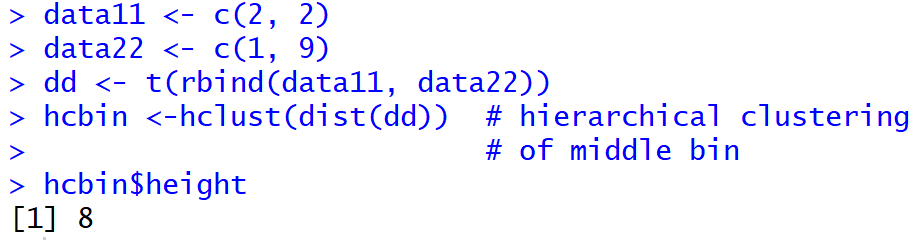 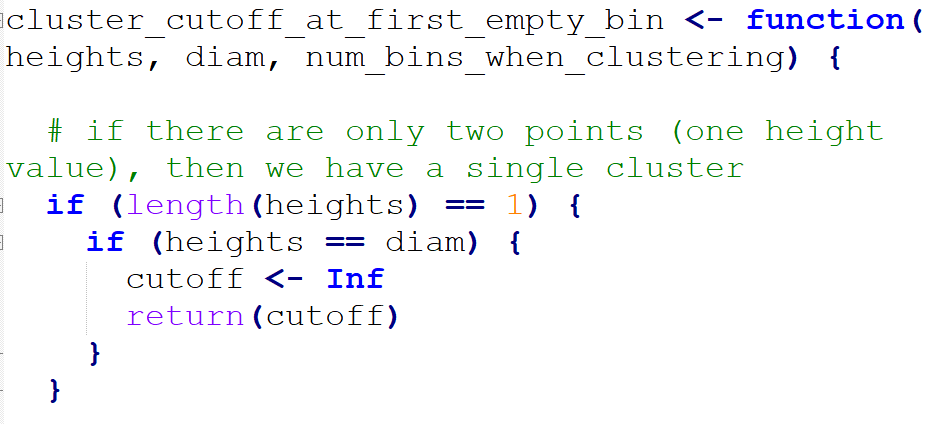 For entire data set of 4 points
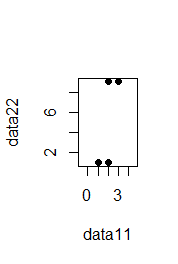 For middle bin with 2 points
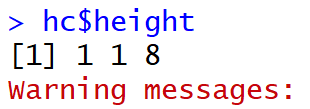 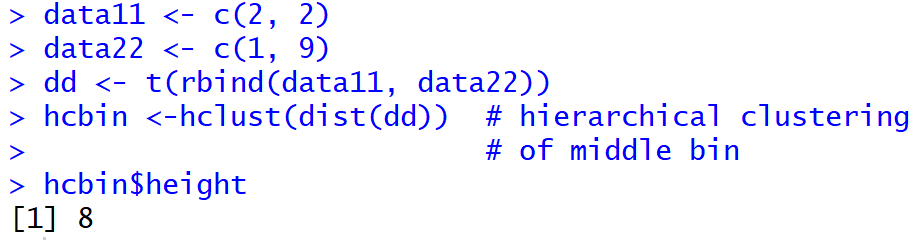 Diam = ((3-1)2 + (9-1)2 )1/2
Diam = 9-1 = 8
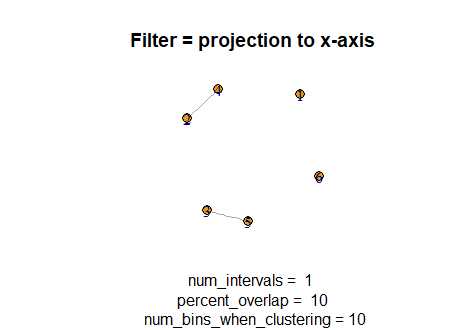 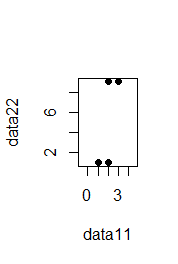 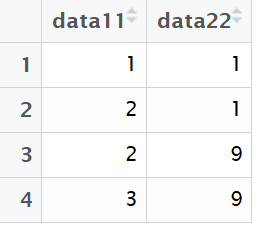 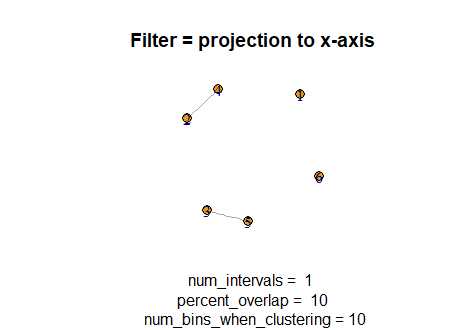 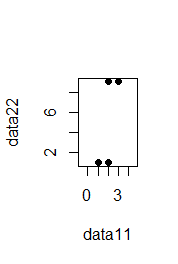 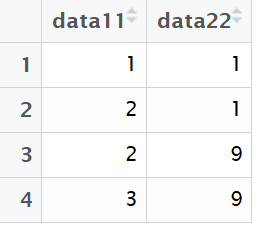 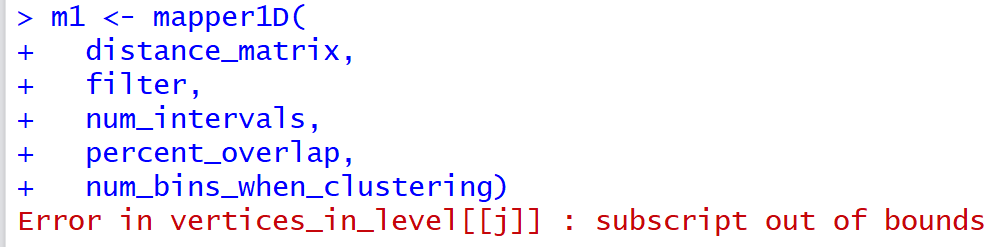 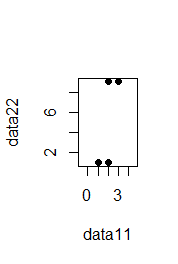 Suppose bin consists of these 4 points
Diam = ((3-1)2 + (9-1)2 )1/2
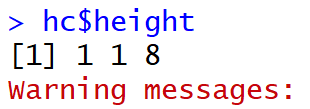 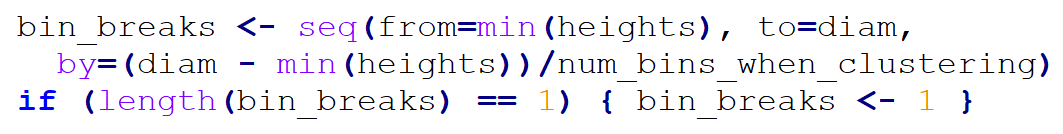 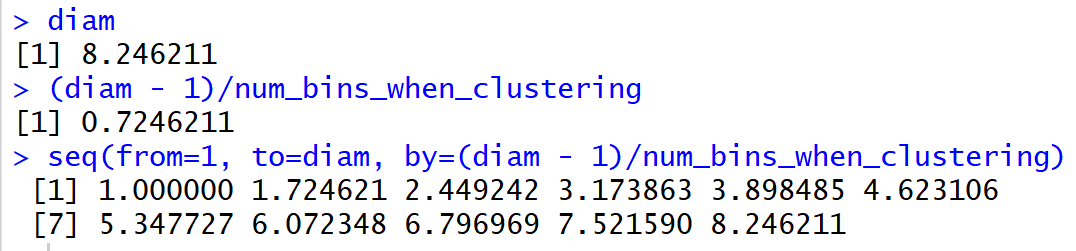 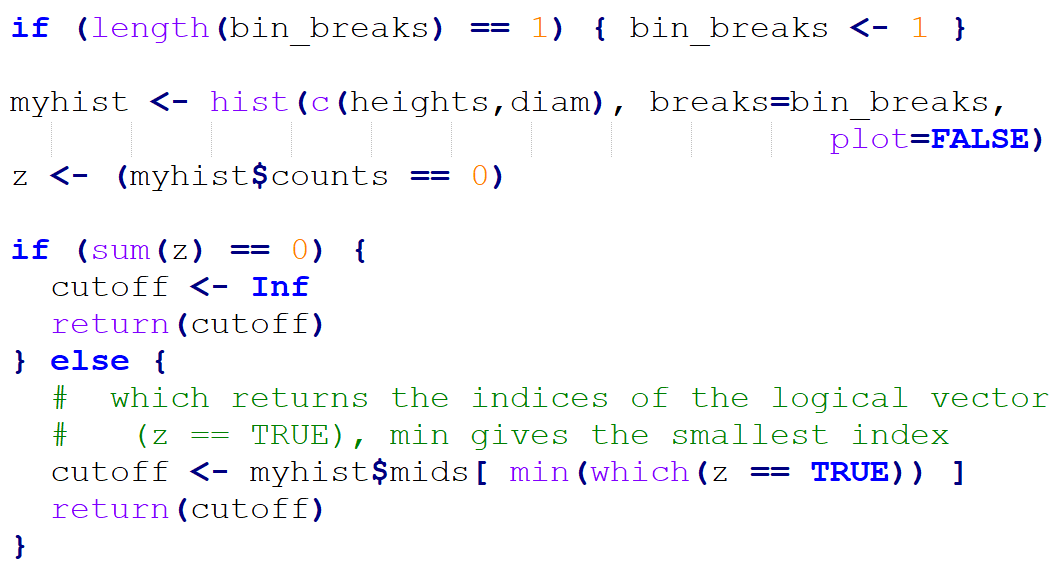 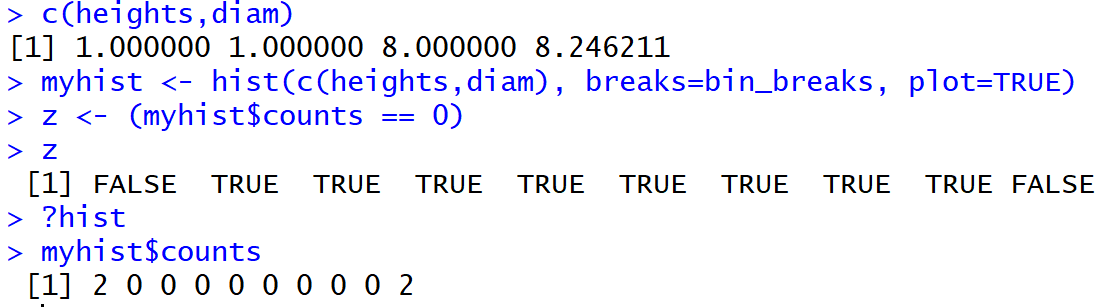 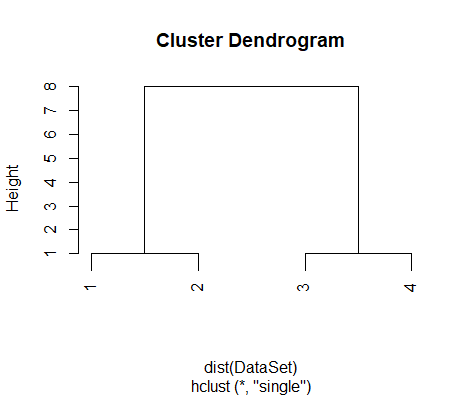 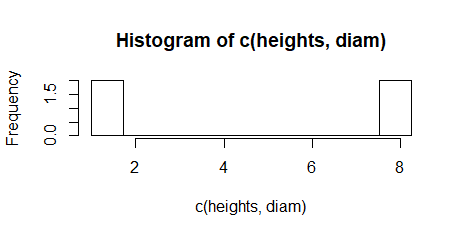 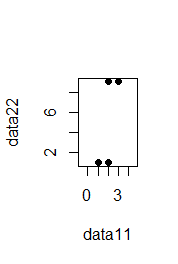 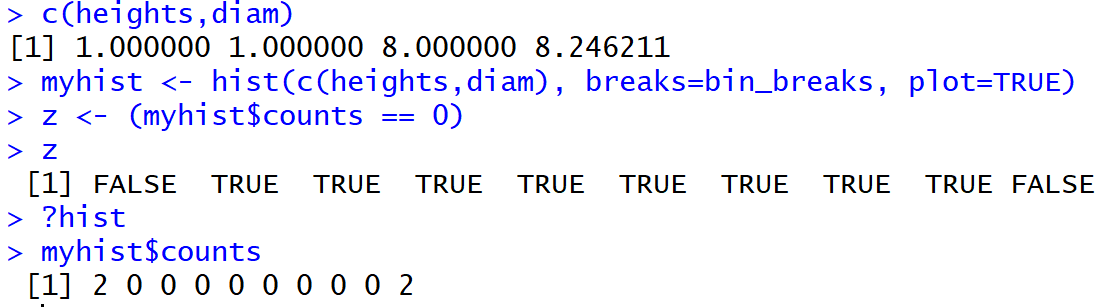 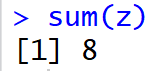 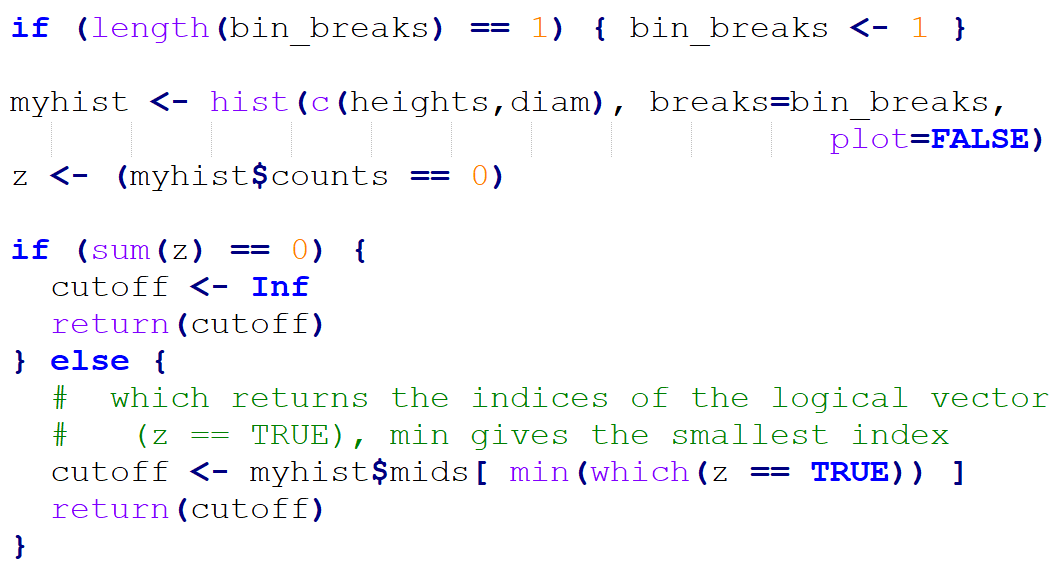 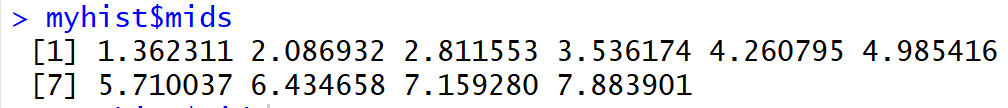 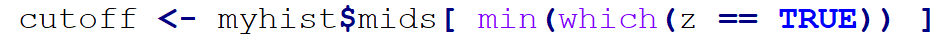 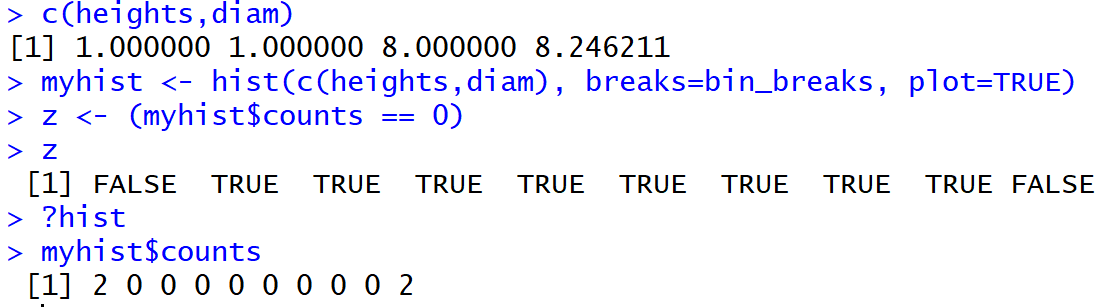 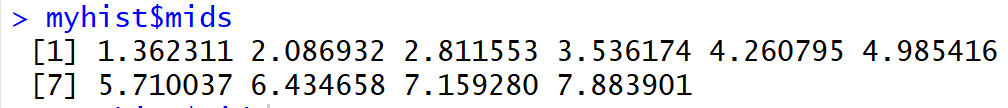 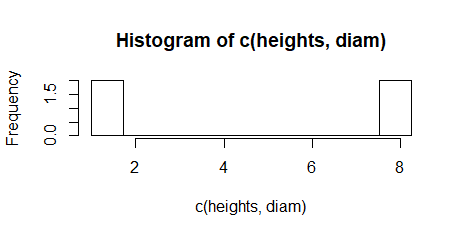 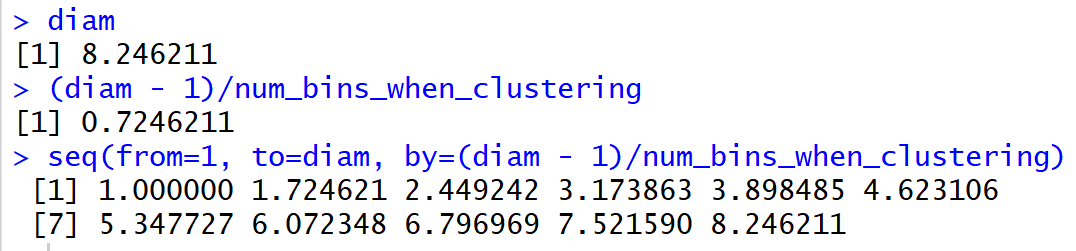 num_bins_when_clustering = ???
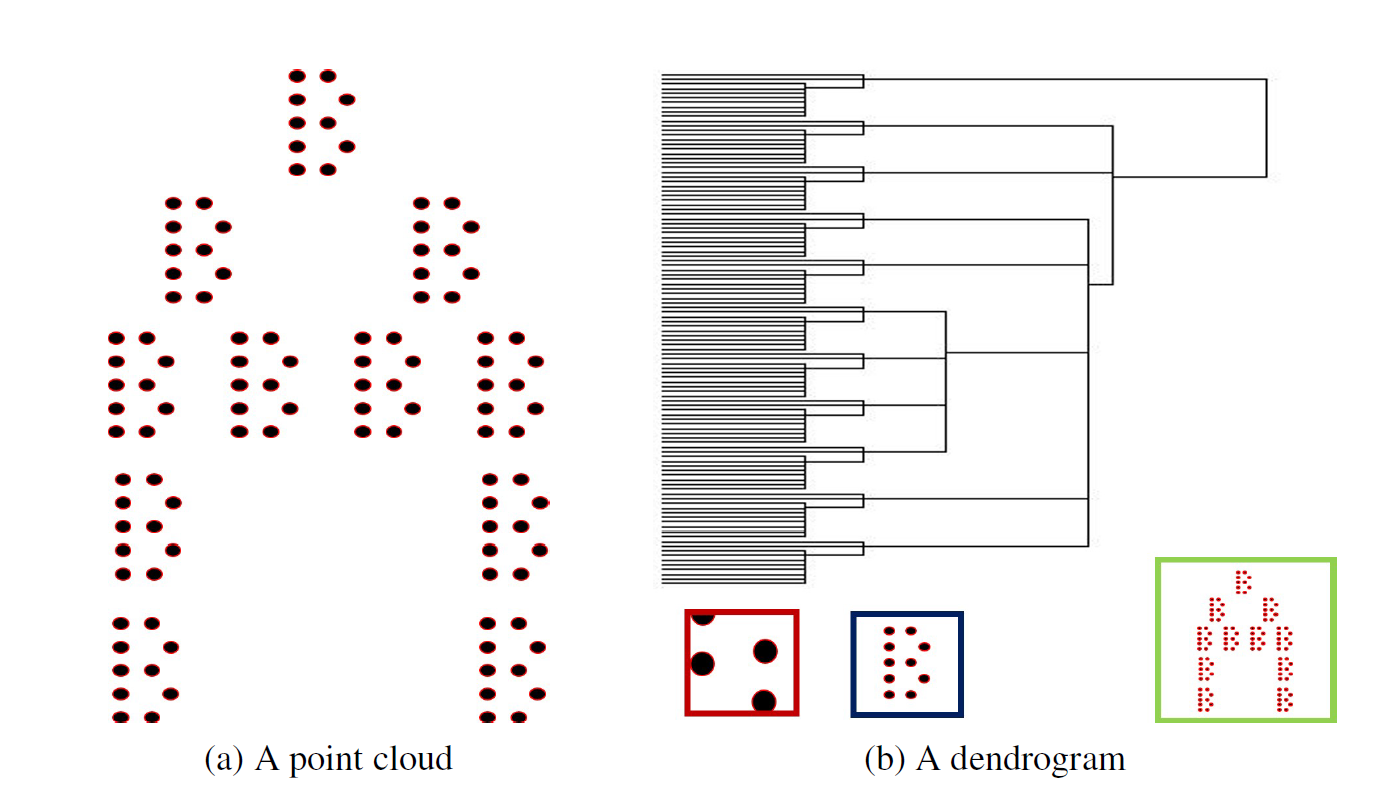 Figure courtesy of Steve Oudet
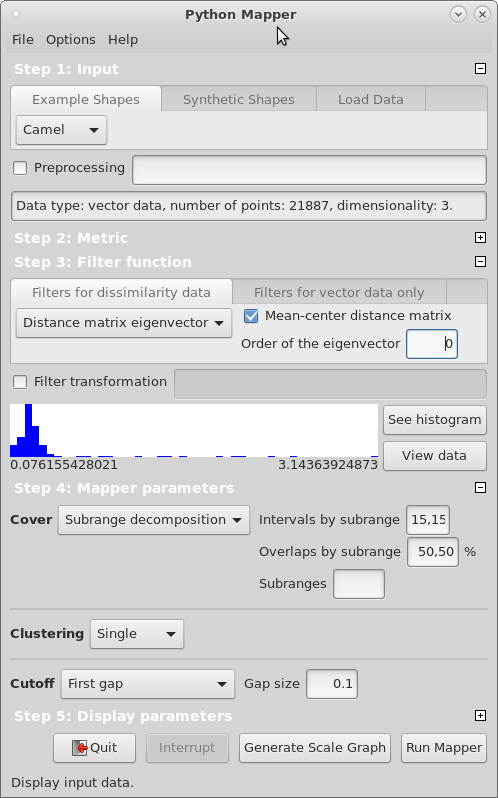 Different type of hierarchical clustering 

What is the distance between 2 clusters?
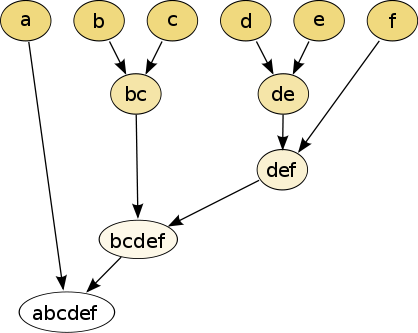 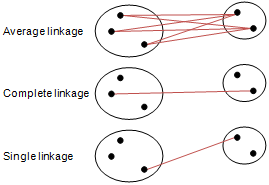 http://www.multid.se/genex/hs515.htm
http://en.wikipedia.org/wiki/File:Hierarchical_clustering_simple_diagram.svg
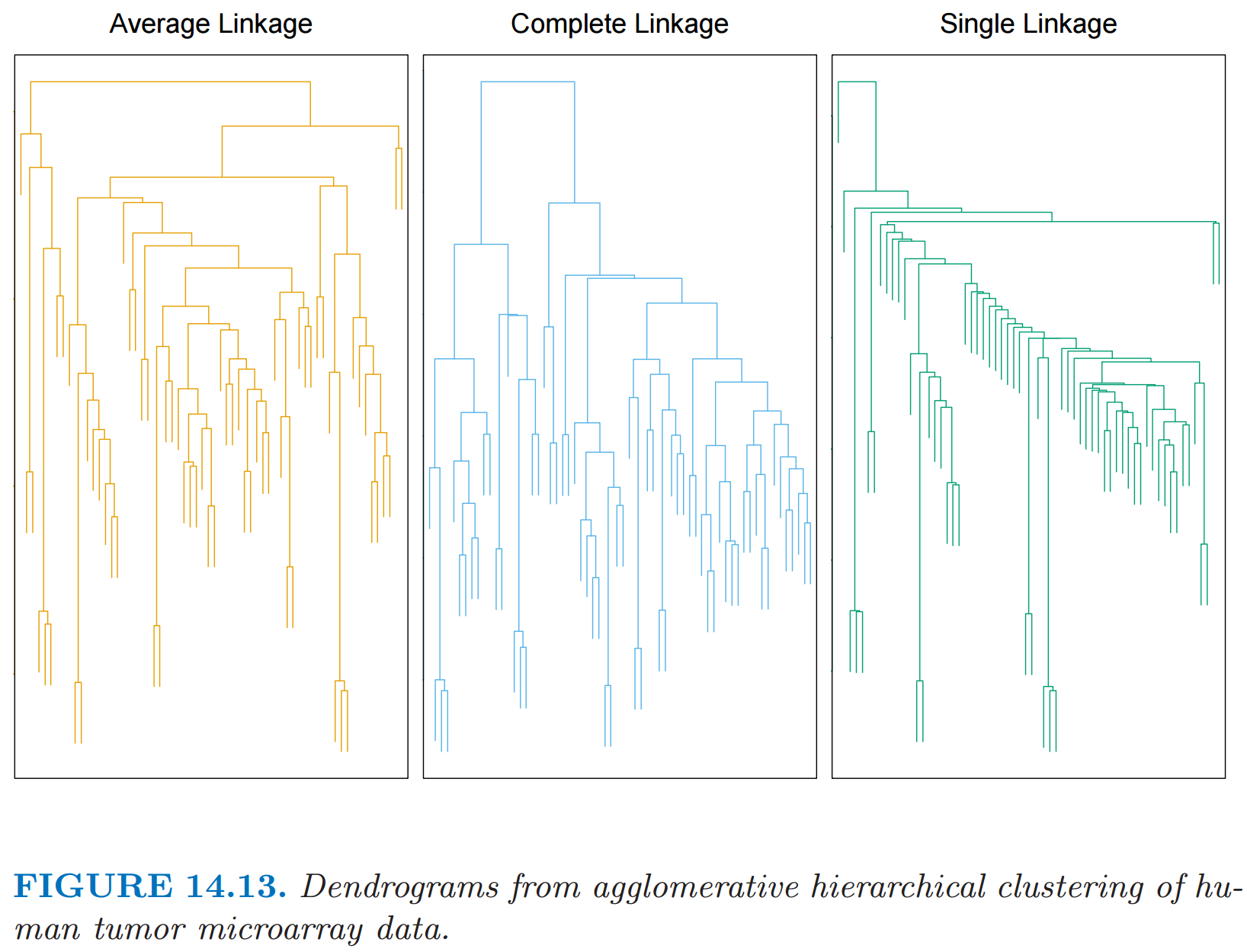 http://statweb.stanford.edu/~tibs/ElemStatLearn/
The Elements of Statistical Learning (2nd edition)  Hastie, Tibshirani and Friedman